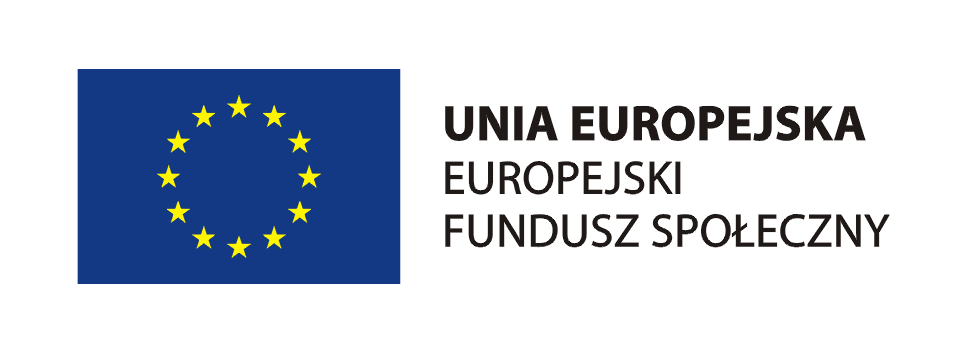 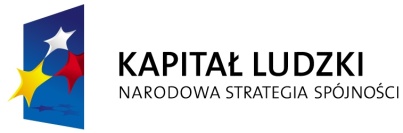 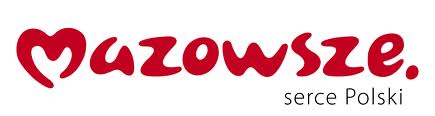 Załóż z nami swój biznes !!!
Wspieramy przedsiębiorczość
Projekt „Gotówka na start”
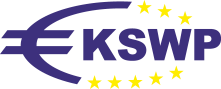 Krajowe Stowarzyszenie Wspierania Przedsiębiorczości
Warszawa, marzec 2014 r.
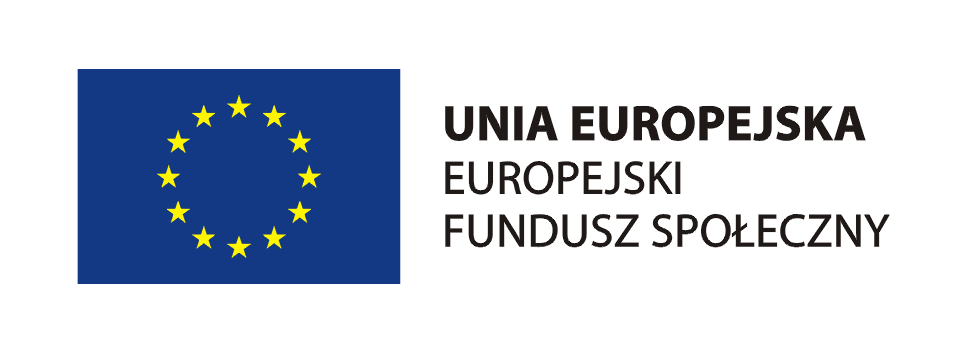 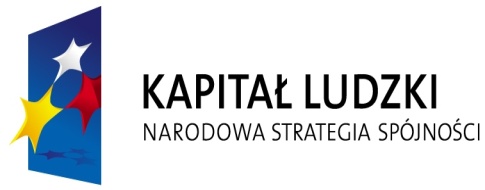 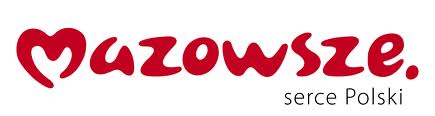 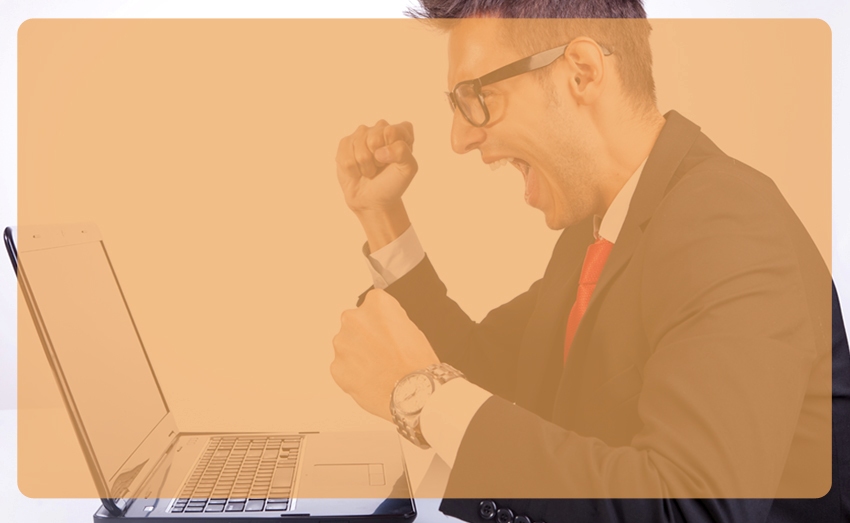 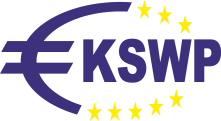 Kapitał funduszu pożyczkowego
5 679 060,00 zł
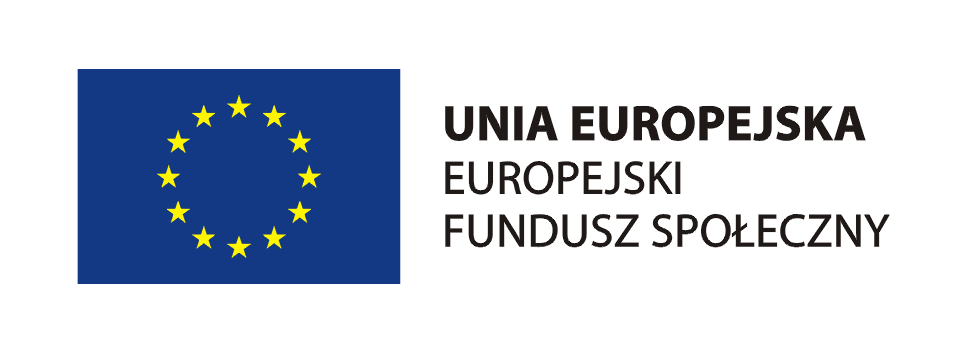 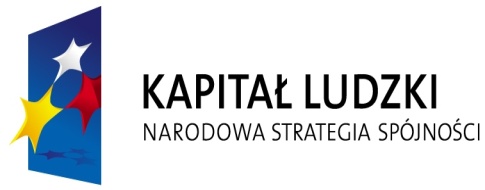 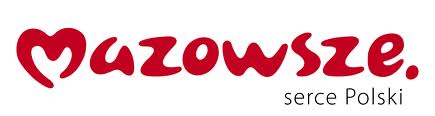 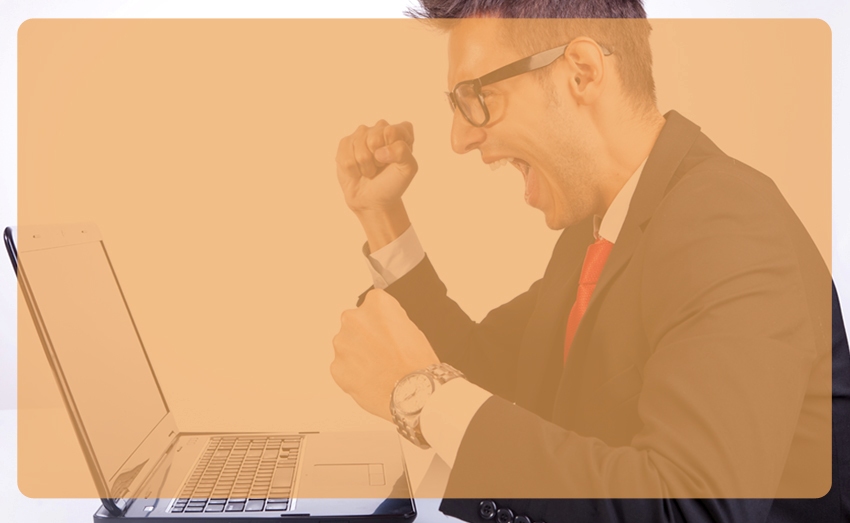 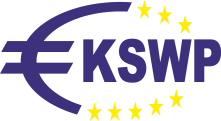 UCZESTNICY PROJEKTU
Uczestnikami Projektu mogą być osoby bezrobotne, nieaktywne zawodowo, pracujące w wieku od 18 do 64 lat, które są mieszkańcami woj. mazowieckiego.
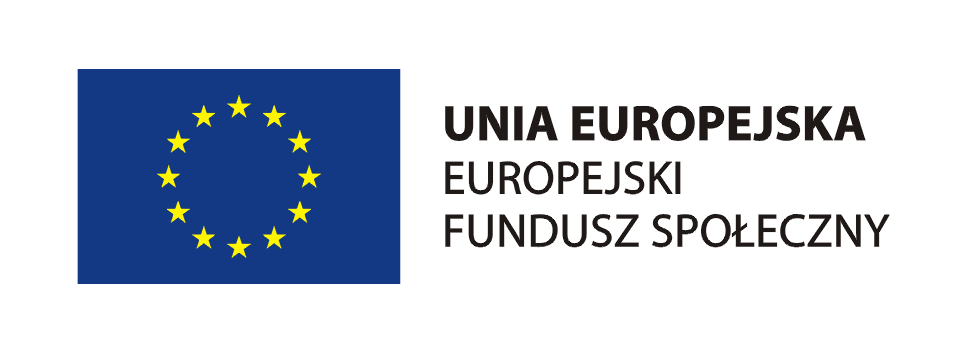 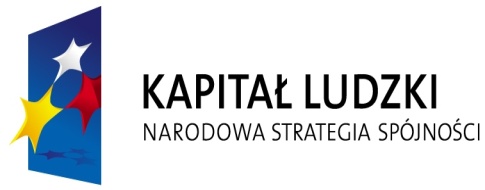 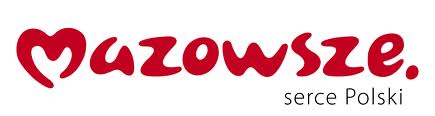 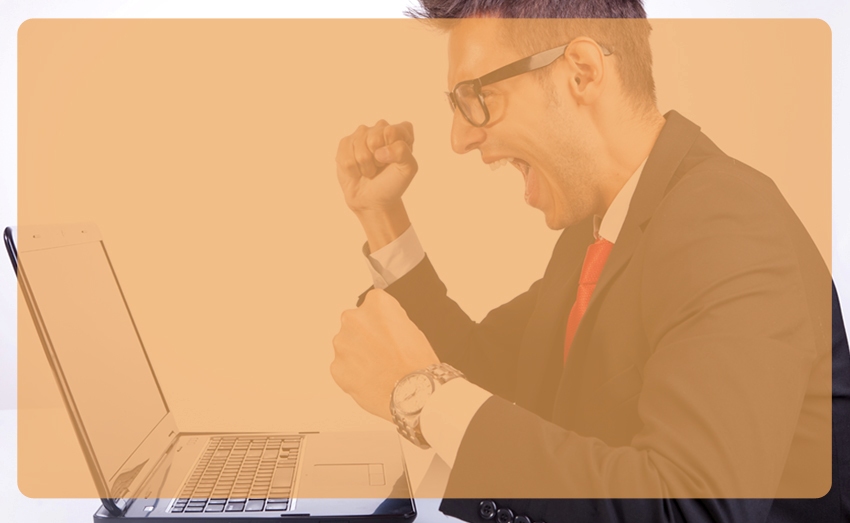 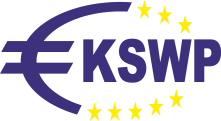 DOSTĘPNE FORMY WSPARCIA
 W ramach realizacji projektu uczestnikom zostanie udzielone następujące wsparcie:
przyznanie środków finansowych na rozpoczęcie działalności gospodarczej, 


Pożyczki mają charakter pomocy de minimis
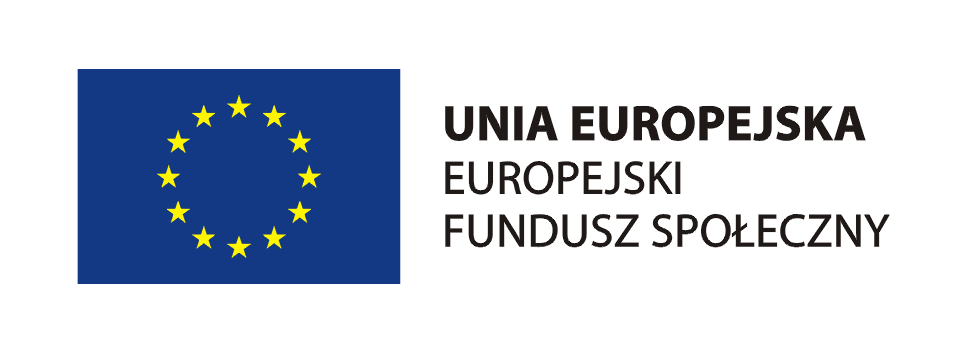 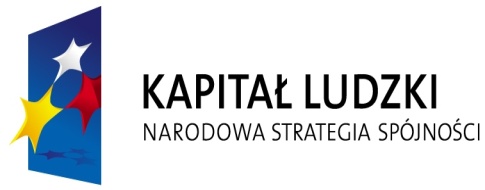 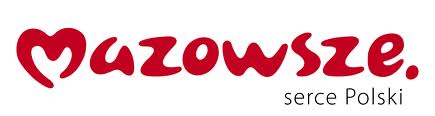 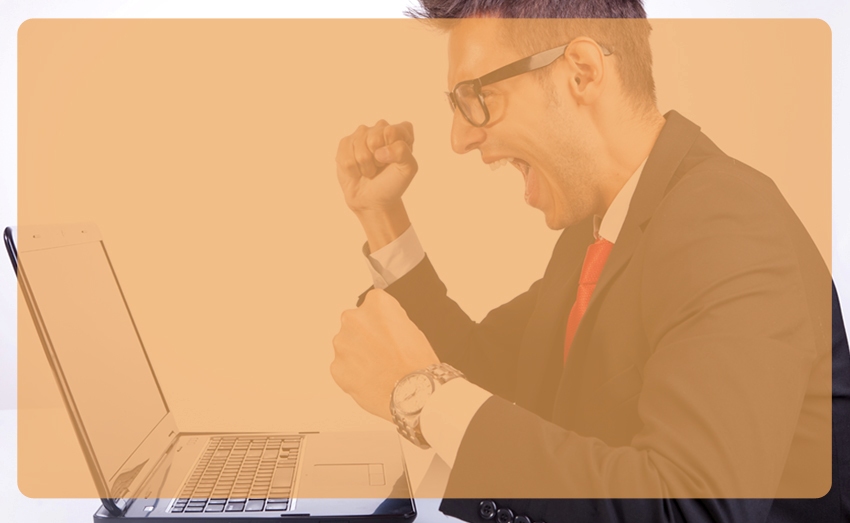 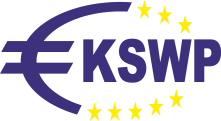 WARUNKI UDZIELENIA POŻYCZKI
 kwota pożyczki : do 50 000,00 zł,
 oprocentowanie : 0,5 % w skali roku dla pożyczek do 60miesięcy, 
 okres spłaty: do 60 m-cy,
 okres karencji: do 12 m-cy.
	Brak opłat i prowizji z tytułu udzielenia pożyczki
	Brak wkładu własnego
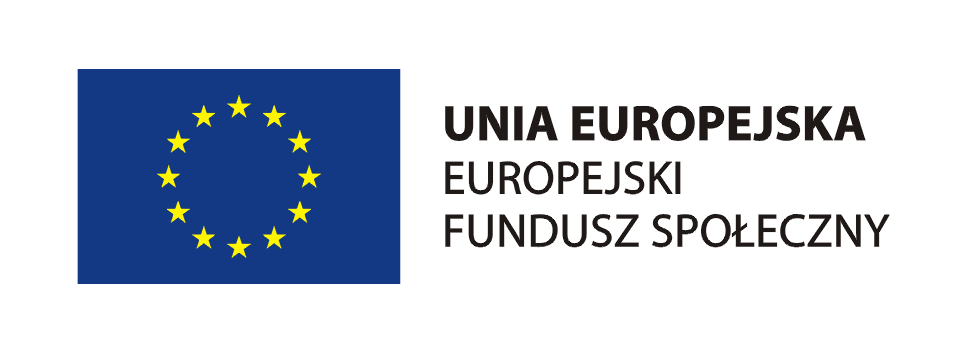 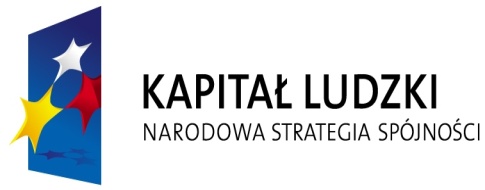 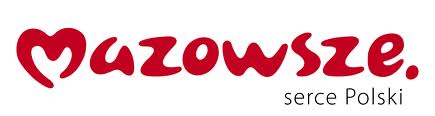 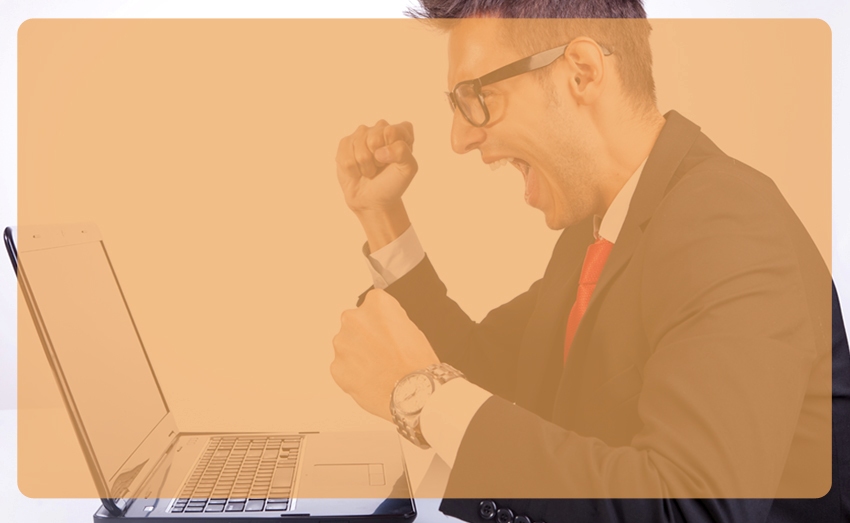 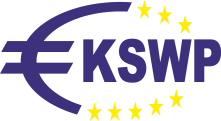 PRZEZNACZENIE POŻYCZKI
Przeznaczeniem pożyczki może być dowolny cel gospodarczy - inwestycyjny, obrotowy, inwestycyjno-obrotowy, m.in. na:
 zakup, budowę, rozbudowę lub modernizację obiektów produkcyjno-usługowo - handlowych, biurowych, 
 zakup maszyn, urządzeń, aparatów, wyposażenia oraz ręcznych narzędzi pracy, w tym również zakup środków transportu bezpośrednio związanych z celem realizowanego przedsięwzięcia, 
 zakup materiałów i surowców do produkcji, usług oraz zakup towarów handlowych,
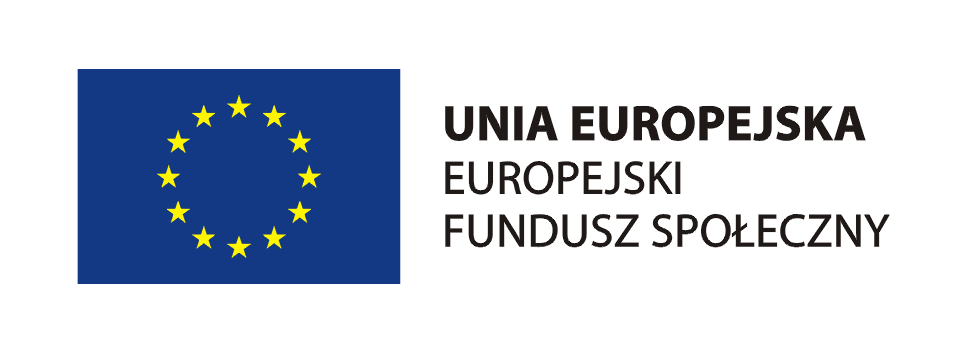 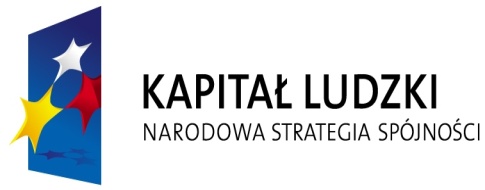 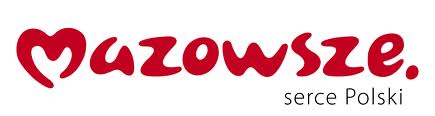 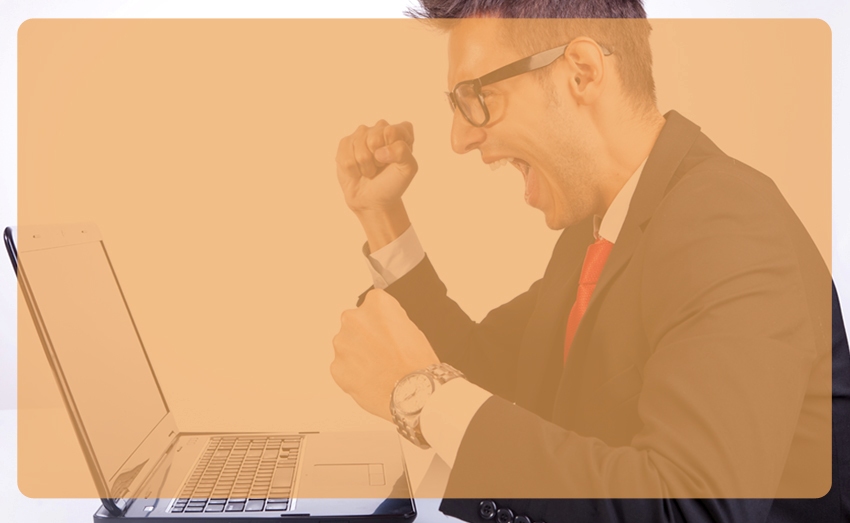 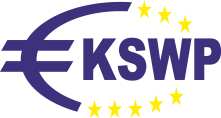 c.d.
d) zakup wartości niematerialnych i prawnych związanych z realizowanym przedsięwzięciem. 
e) pokrycie bieżących kosztów prowadzenia działalności wartości pożyczki z (wyłączeniem wynagrodzeń dla pracowników) np. ZUS, koszt wynajmu, usługi bankowe, media, 

Pożyczka nie może być przeznaczona na cele konsumpcyjne, spłatę pożyczek i kredytów zaciągniętych w innych instytucjach finansowych
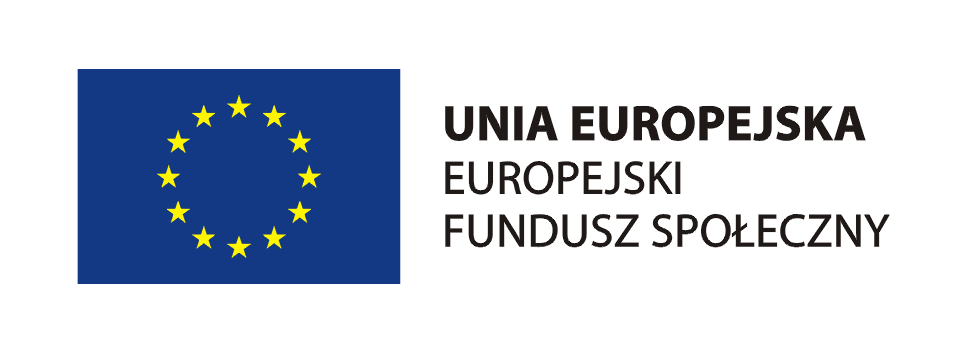 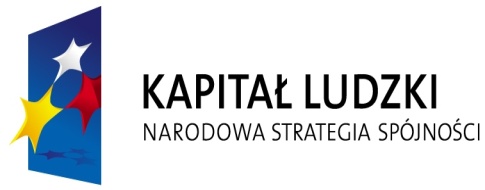 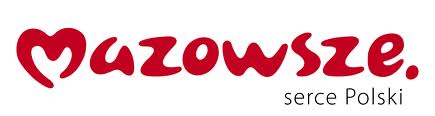 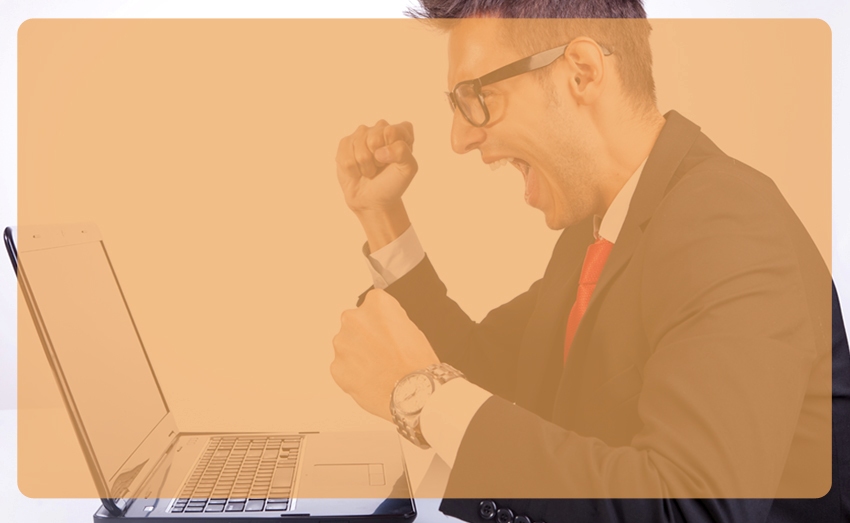 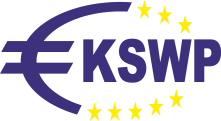 ZABEZPIECZENIE SPŁATY POŻYCZKI
 weksel in blanco z deklaracjami wystawcy weksla i poręczycieli, 
 poręczenie osób trzecich, 
 akt notarialny o dobrowolnym poddaniu się Pożyczkobiorcy i Poręczycieli
rygorowi egzekucji na podstawie art. 777 §1 pkt 5 k.p.c., 
 poręczenie instytucji finansowych, 
 ustanowienie hipoteki, 
 przewłaszczenie rzeczy ruchomych na zabezpieczenie wraz z polisą ubezpieczeniową i cesją, 
 zastaw rejestrowy,
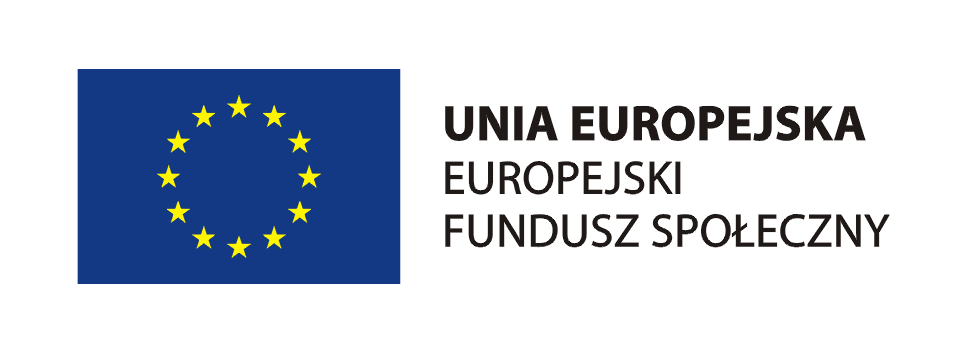 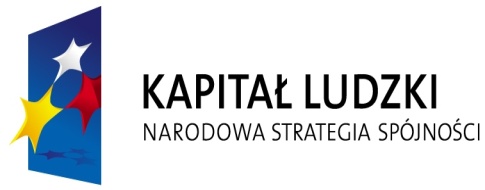 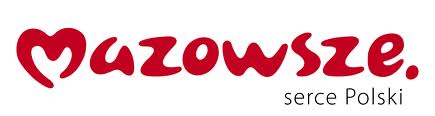 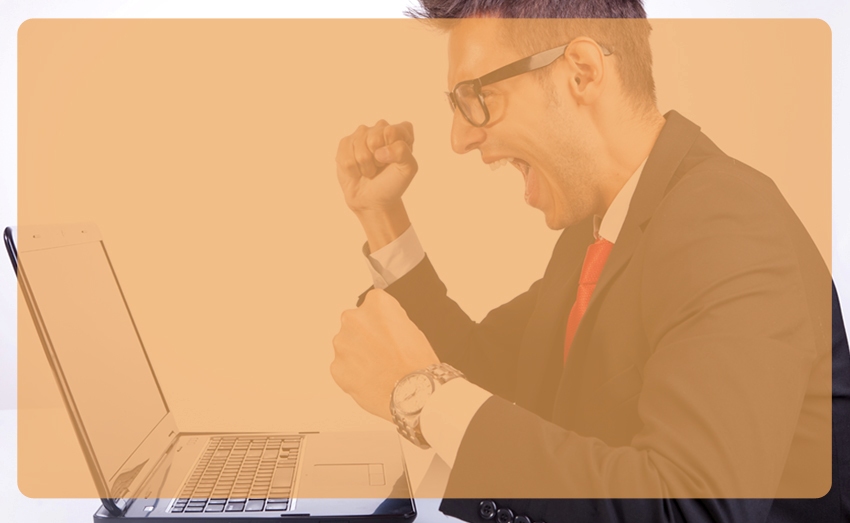 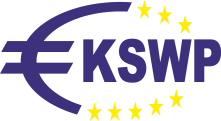 Biuro Projektu „Gotówka na start”
ul. Staszica 3H, 26-500 Szydłowiec, tel. 48 617 13 49
e-mail: szydlowiec@kswp.org.pl


Punkt konsultacyjno - informacyjny w Warszawie
ul. Żurawia 32/34 lok. 32, 00-515 Warszawa, tel. 22 521 06 51
e-mail: warszawa@kswp.org.pl
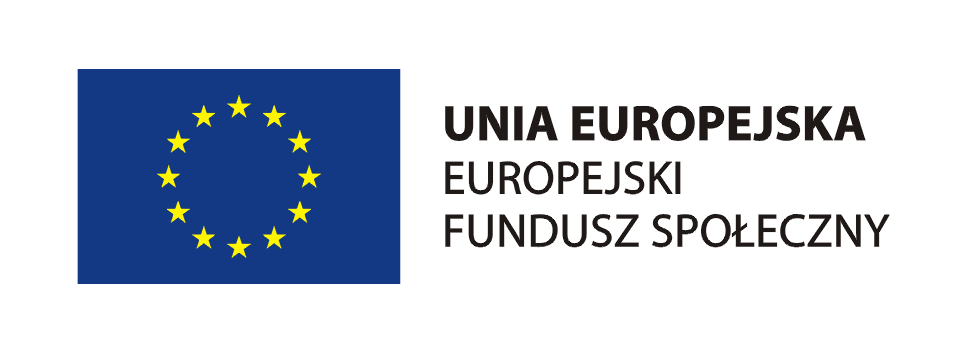 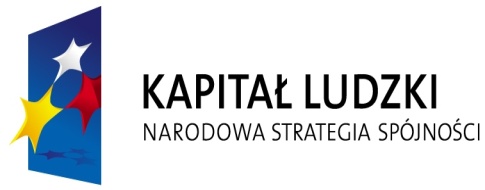 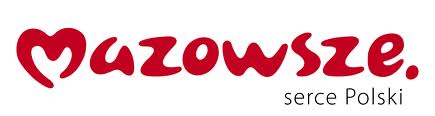 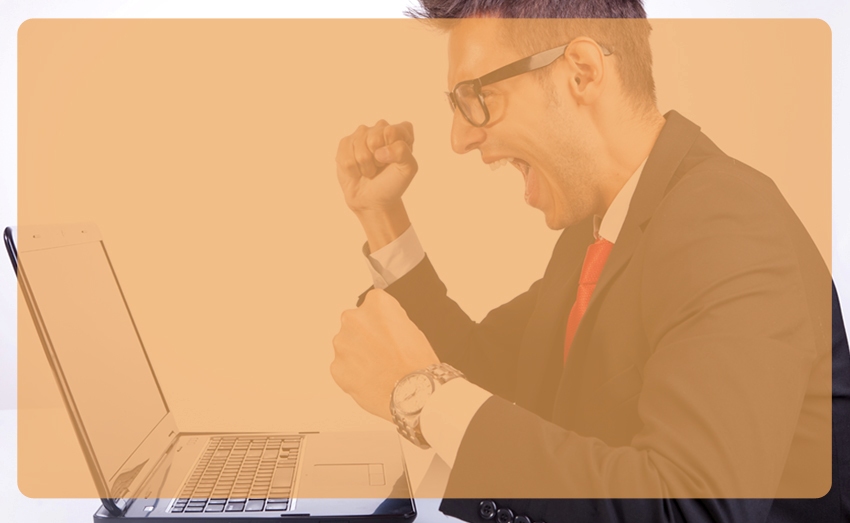 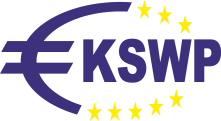 Dziękujemy za uwagę
Kontakt:
KRAJOWE STOWARZYSZENIE 
WSPIERANIA PRZEDSIĘBIORCZOŚCI
ul. Staszica 2A, 
tel. /41/ 375-14-55
kswp@kswp.org.pl